Тема:
БУДОВА НЕРВОВОЇ СИСТЕМИ.
ЦЕНТРАЛЬНА І ПЕРИФЕРИЧНА 
НЕРВОВА СИСТЕМА ЛЮДИНИ.
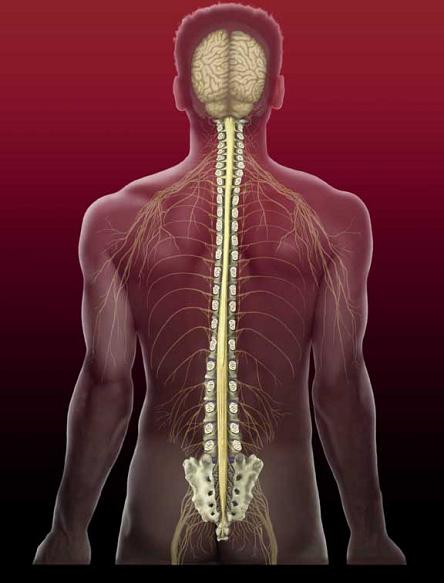 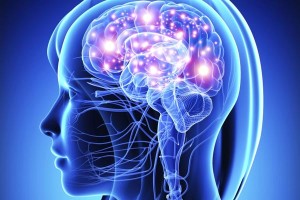 Мета:
освітня: ознайомити учнів з особливостями будови й основними органами нервової
    системи людини
розвивальна: розвивати вміння логічно мислити, знаходити зв’язки між особливостями 
    будови і функціями біологічних структур
виховна: виховувати розуміння значення нормального функціонування нервової системи
    для збереження здоров’я
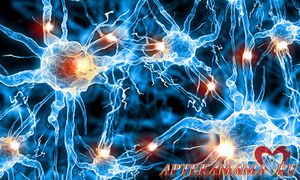 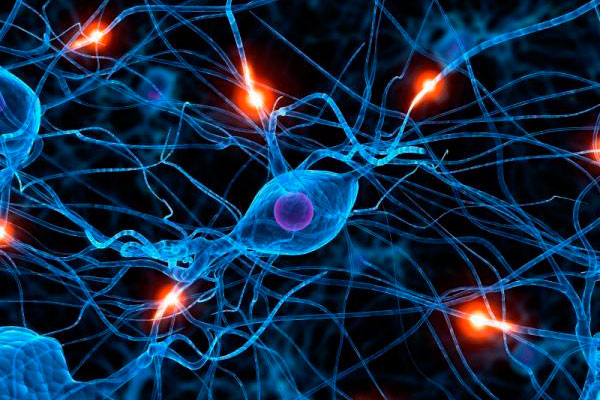 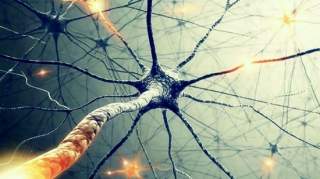 Нервова регуляція – це регуляція діяльності організму за допомогою нервових імпульсів.
Нервові імпульси надходять 
з участю двох процесів

Збудження         Гальмування
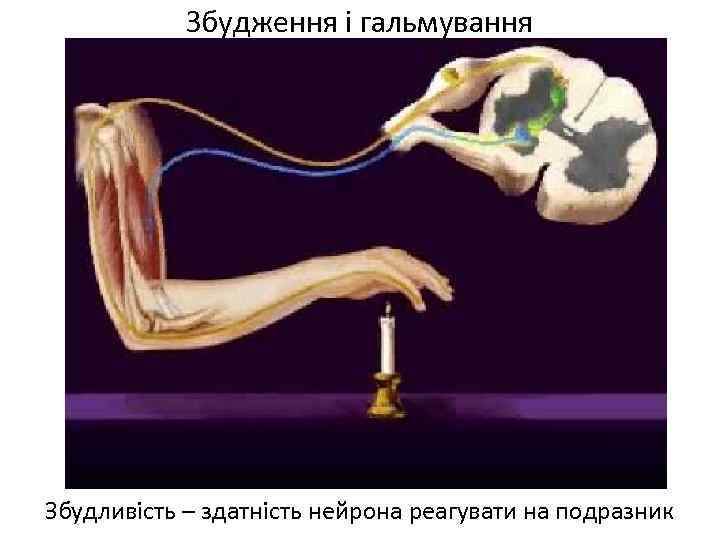 Нервова тканина – це сукупність клітин і міжклітинної речовини, що забезпечують нервову регуляцію організму людини.
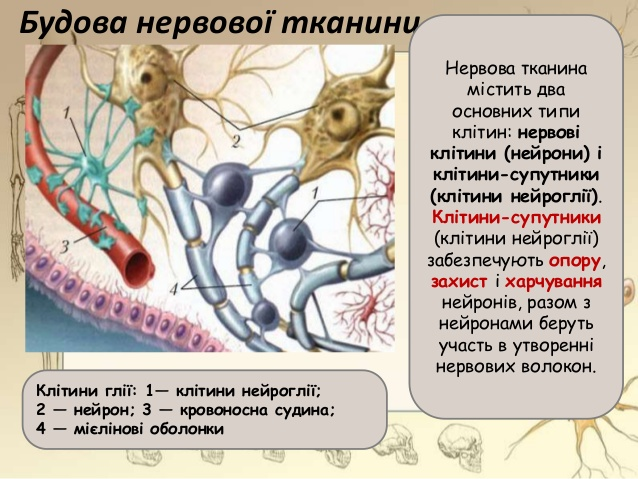 Нейрон – структурна і функціональна одиниця нервової системи.
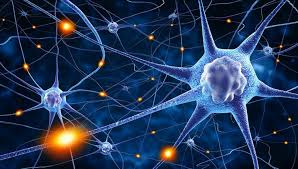 Підвищення швидкості передачі імпульсів 400км/год
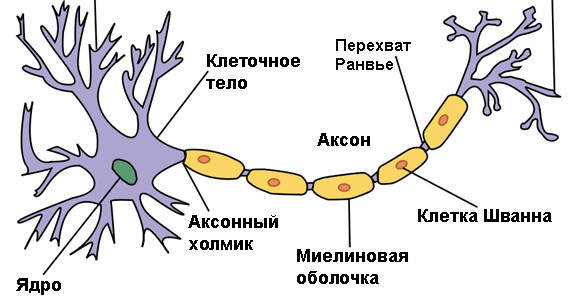 Нейроглія – сукупність клітинних елементів нервової тканини – 40%
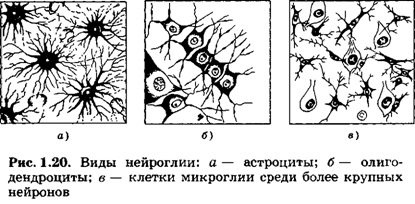 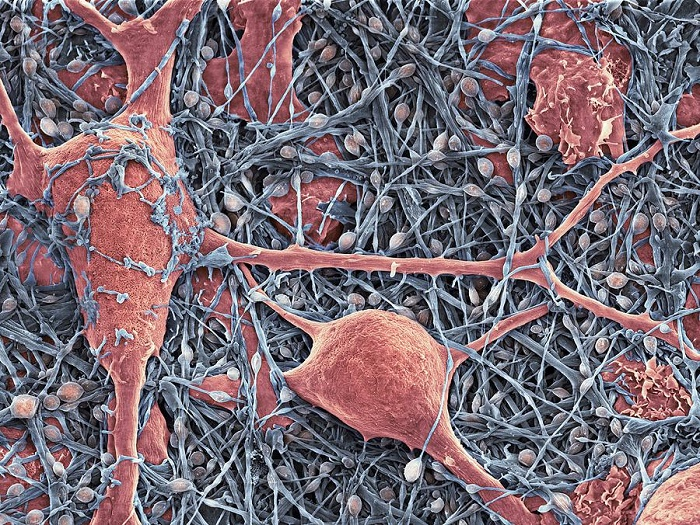 Рефлекс – реакція - відповідь організму на подразнення, яка здійснюється за участю НС. За допомогою рефлексів регулюються всі основні фізіологічні функції.
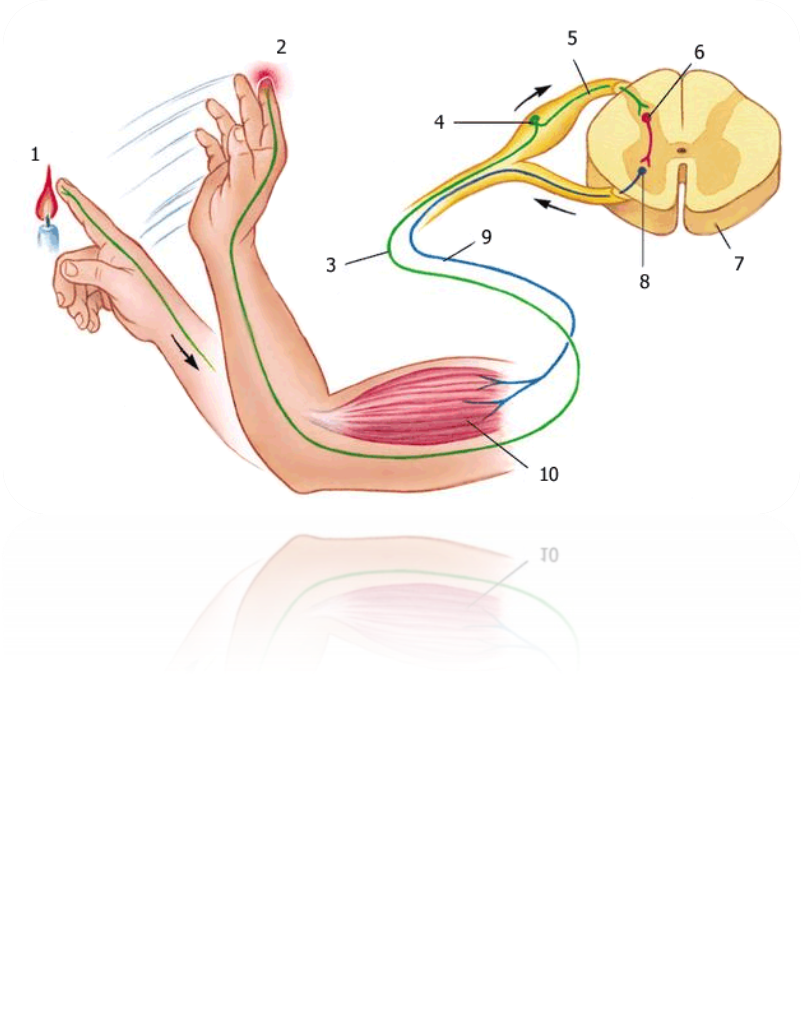 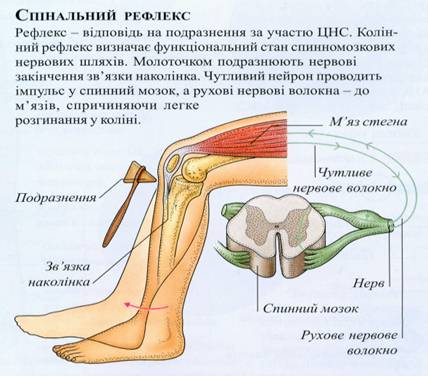 Рефлекторна дуга – шлях по якому  проходить  нервовий імпульс. Він складається з обов’язкових  5 ланок: 1.Рецептор 2. Доцентровий нейрон– чутливі нервові волокна, що проводять збудження до центру. 3. Центр нервової системи4. Відцентровий нейрон -  тіла нейронів центральної нервової системи, де відбувається переробка інформації 5. Руховий нейрон, по якому надходять імпульси до робочих органів робочий орган (ефектор).
Нервова система – це сукупність структур нервової  тканини, які здійснюють сприймання, аналіз і передачу інформації, що забезпечують пристосування організму до умов середовища ( 20 млрд. нервових клітин).
 У всіх хребетних і людини нервова система трубчастого типу. У зародка вона закладається у вигляді трубки, а потім розрізняють
головний і спинний мозок
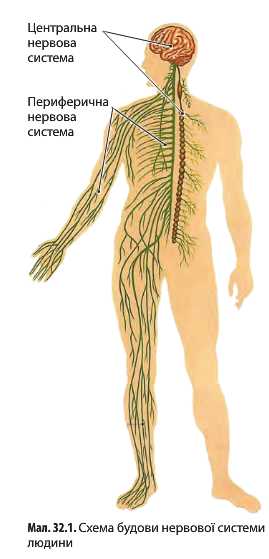 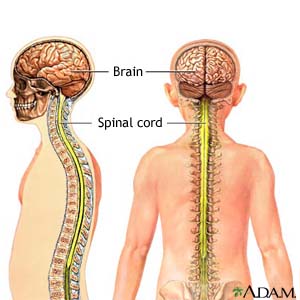 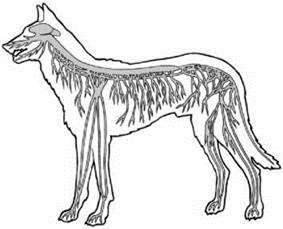 Значення нервової системи:
1. Забезпечує узгоджену роботу клітин, тканин, органів і їх систем

2. Здійснює зв’язок організму із зовнішнім середовищем

 3. Діяльність нервової системи лежить в основі почуттів, навчання, 
пам’яті, мови і     мислення – психічних процесів, за допомогою яких 
людина не тільки пізнає     навколишнє середовище, але і  може активно змінити його.
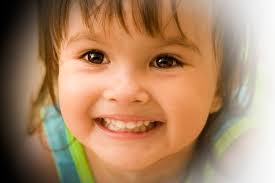 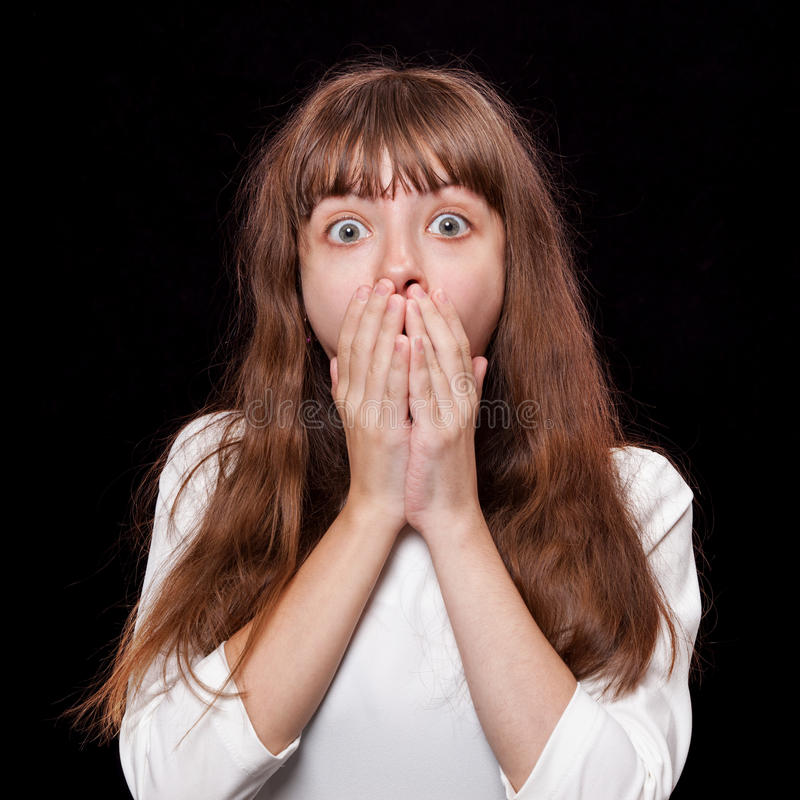 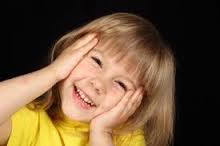 Будова нервової системи
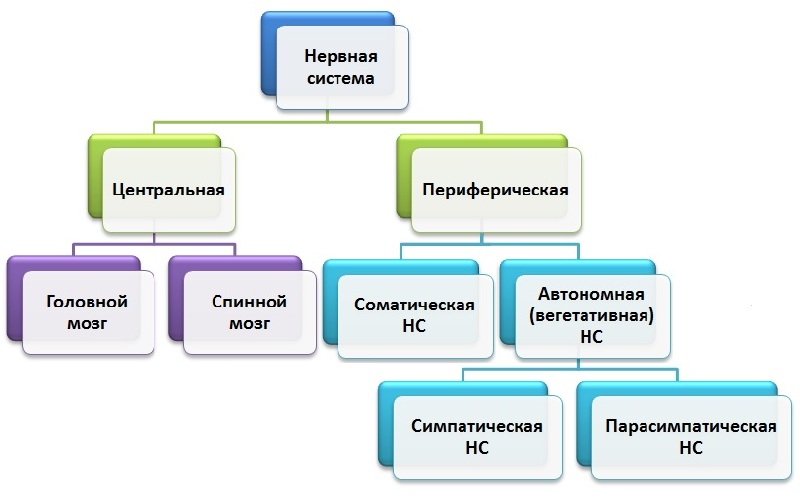 Відділи нервової системи
Анатомічно нервову систему поділяють
ЦЕНТРАЛЬНА НЕРВОВА СИСТЕМА
Головний мозок                                   Спинний мозок
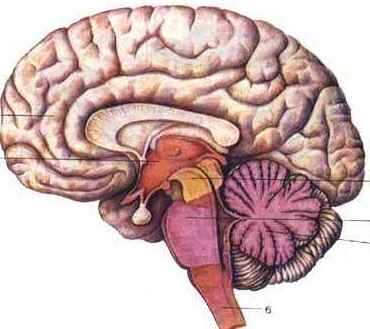 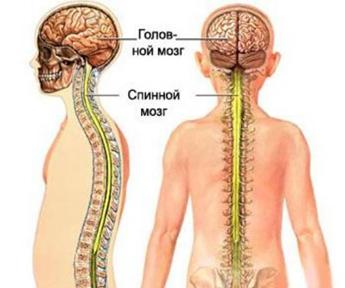 Периферична нервова система
Черепно-мозкові нерви
(12 пар)
Спинномозкові нерви
(31 пара)
Нервові сплетіння і вузли
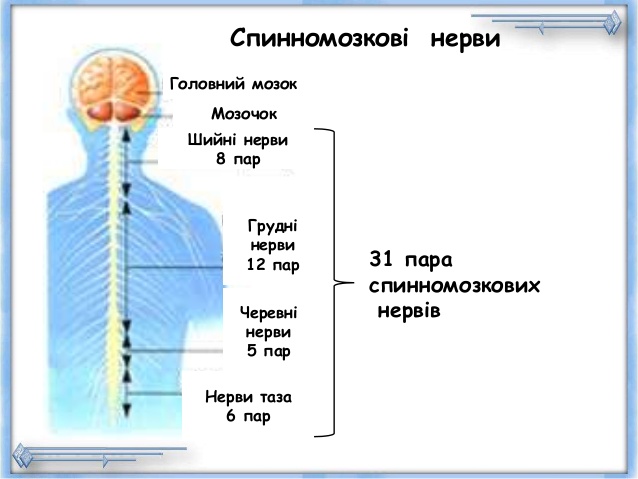 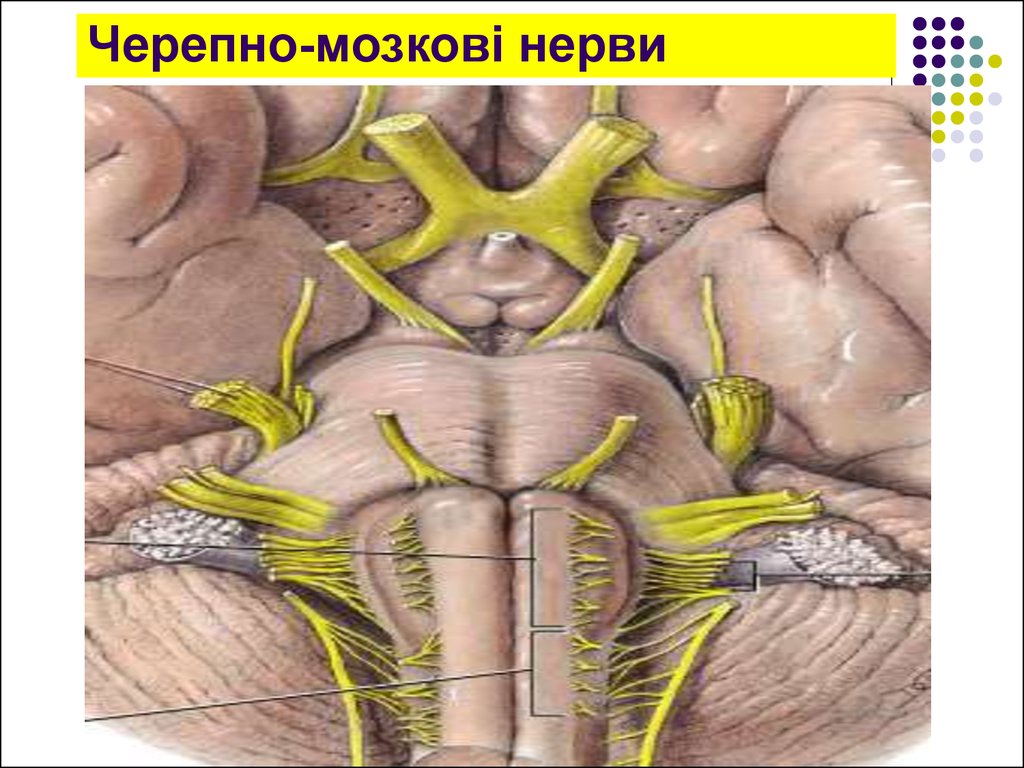 ВЕГЕТАТИВНА НЕРВОВА СИСТЕМА
Симпатична
Парасимпатична
Збільшує інтенсивність діяльності
внутрішніх органів
Зменшує інтенсивніть діяльності
внутрішніх органів
Функціонально НС систему поділяють на:
Соматична
регулює роботу скелетних
м’язів, органів чуттів, залоз зовнішньої секреції, шкіри
Вегетативна(автономна) 
регулює роботу внутрішніх органів,
кровоносних судин.
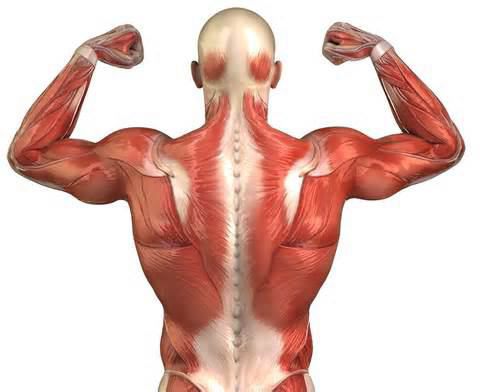 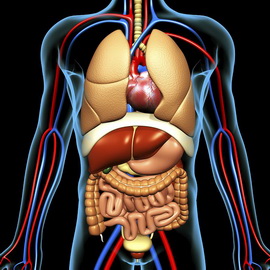 Сіра речовина – скупчення тіл нейронів та їх коротких відростків дендритів.Біла речовина – сукупність довгих відростків аксонів.
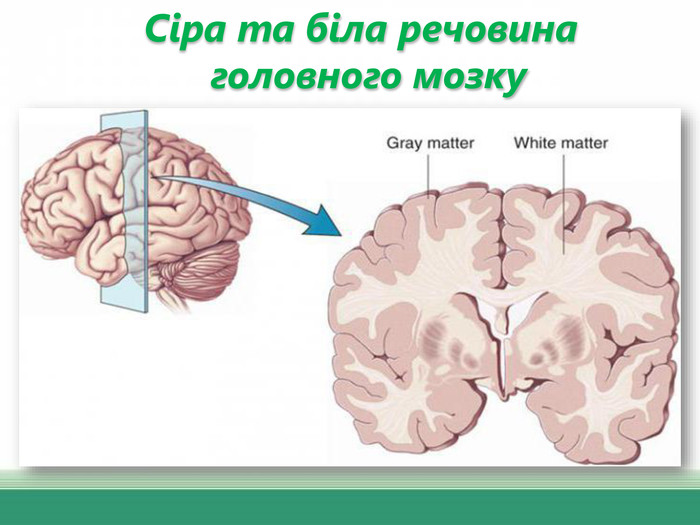 Нервові вузли -  це скупчення нервових клітин, що складається з тіл, дендритів і аксонів нервових клітин.
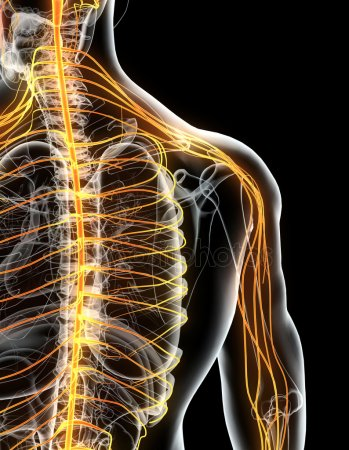 Скупчення тіл нейронів у спинному і головному мозку
 утворює сіру речовину,
а скупчення відростків – білу речовину.
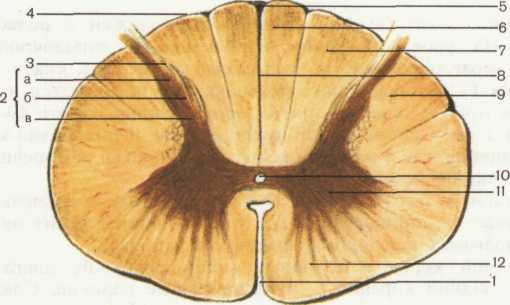 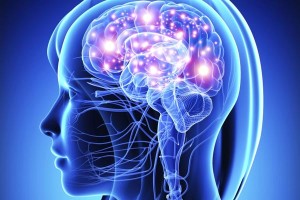 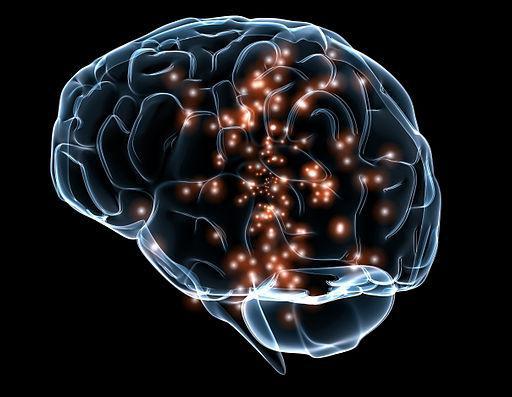 ТИПИ  НЕЙРОНІВ
Рухові
(ефекторні, еферентні,
відцентрові)
Вставні
(проміжні)
Чутливі
(рецепторні, аферетні,
доцентрові)
Збудження передається
з периферії до вузлів або
центральної нервової системи
Передають імпульси
всередині нервової
системи
Спрямовують імпульс до 
робочих органів
Нерви зв’язують відділи головного спинного  мозку з іншими органами і виконують провідникову функцію – ними передаються нервові імпульси.
Передача імпульсу від одного відростка нейрона до іншого здійснюється хімічним
шляхом за допомогою спеціальних міжнейронних контактів – синапсів.
Синапс складається:
 пресинаптичної поверхні
 синоптичної щілини
 постсинаптичної поверхні
Речовини, що передають імпульс від однієї поверхні до іншої називаються медіаторами
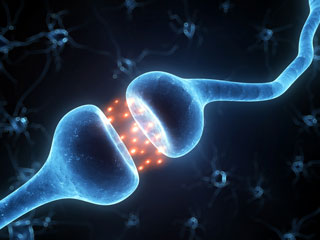 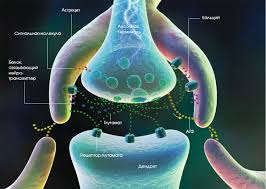 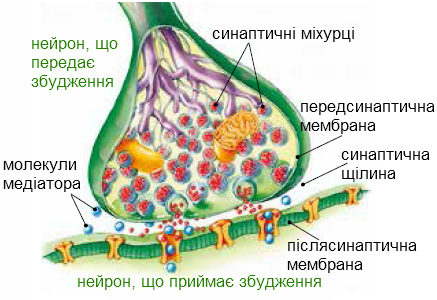 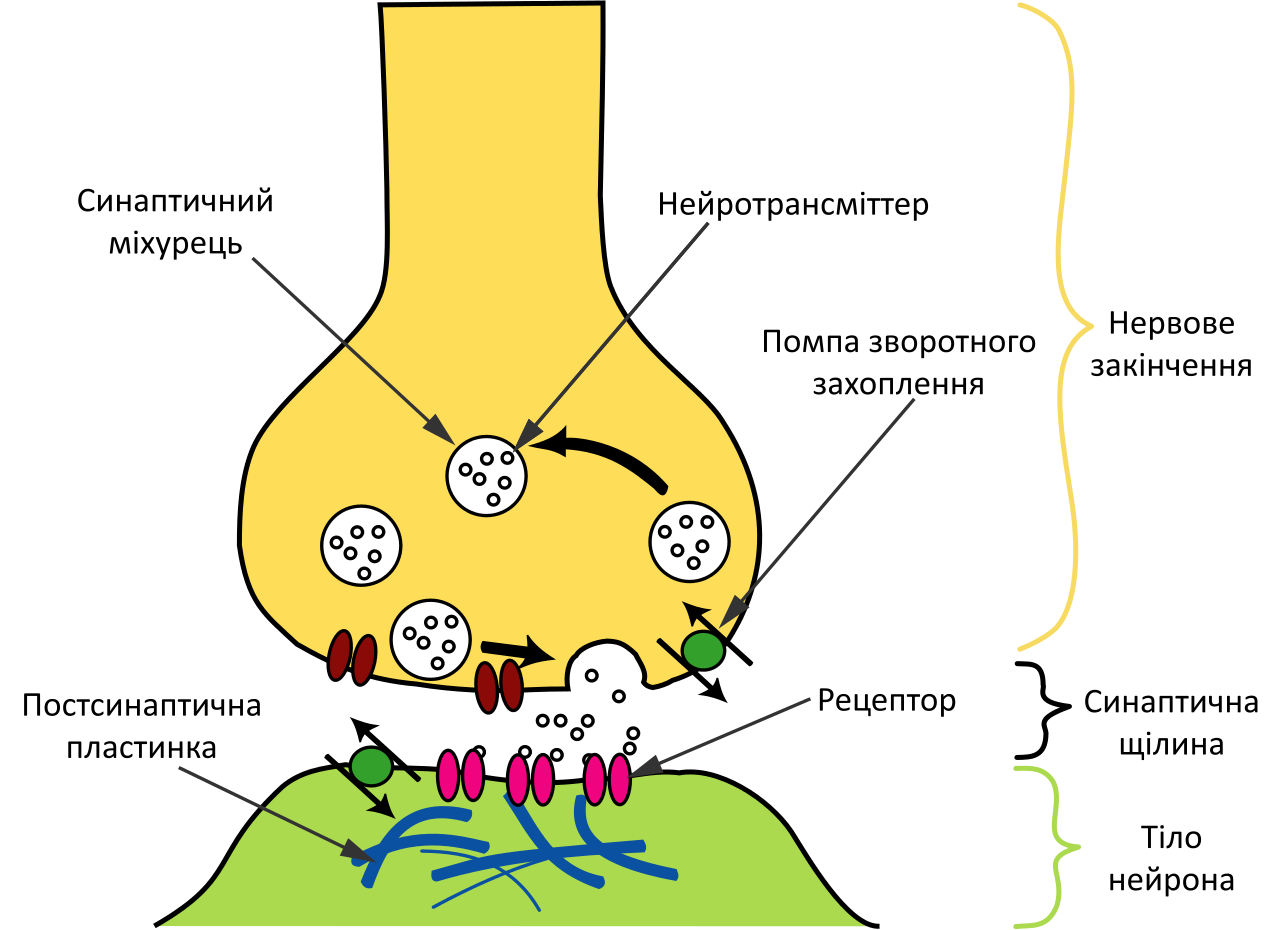 Центральна нервова система регулює всі процеси, що відбуваються в організмі, забезпечуючи індивідуальне пристосування його до мінливих умов існування,сприймає вплив на організм різних подразників, здійснює їх аналіз і синтез, та формує потік нервових імпульсів до робочих органів, визначає поведінку людини, її взаємодію з постійно змінюваним зовнішнім середовищем.
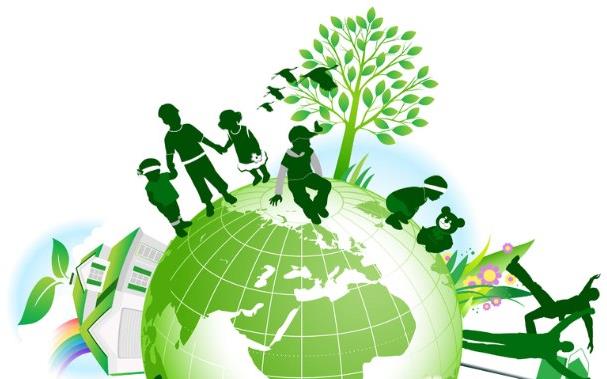 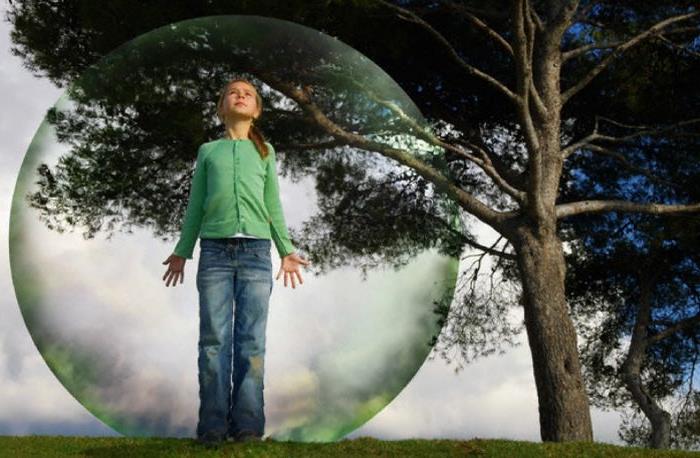